English Language Teacher Training
                            at the
             Defence Academy of the UK


                              Colette Fyfe
                            Senior Lecturer
                     English Language Wing
Professional Skills for Defence and Security
English Courses at Shrivenham
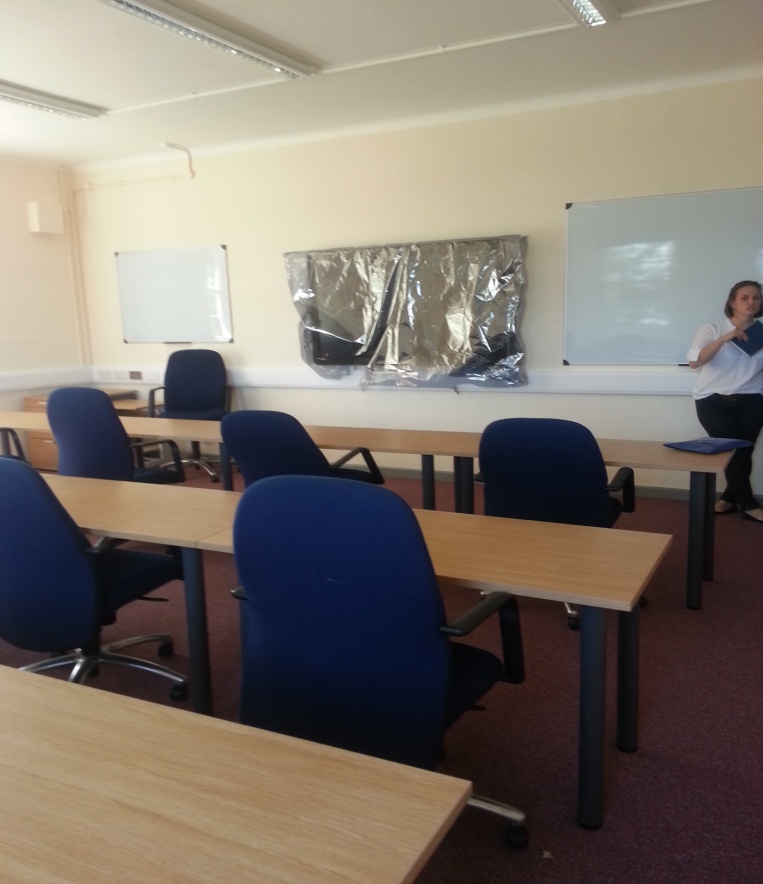 Pre-Sandhurst
 British Military English
 Technical Language Training
 Pre-Staff Course Training
 Pre-RCDS Training
 SLP Assessments
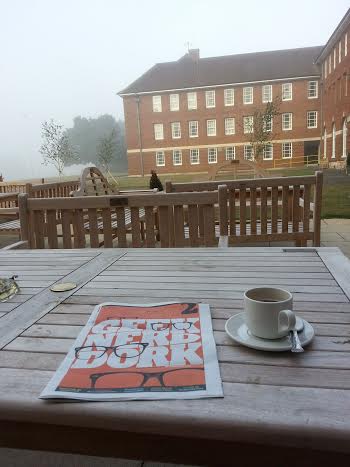 Joint Services Command and Staff College
© Crown Copyright
Our Students
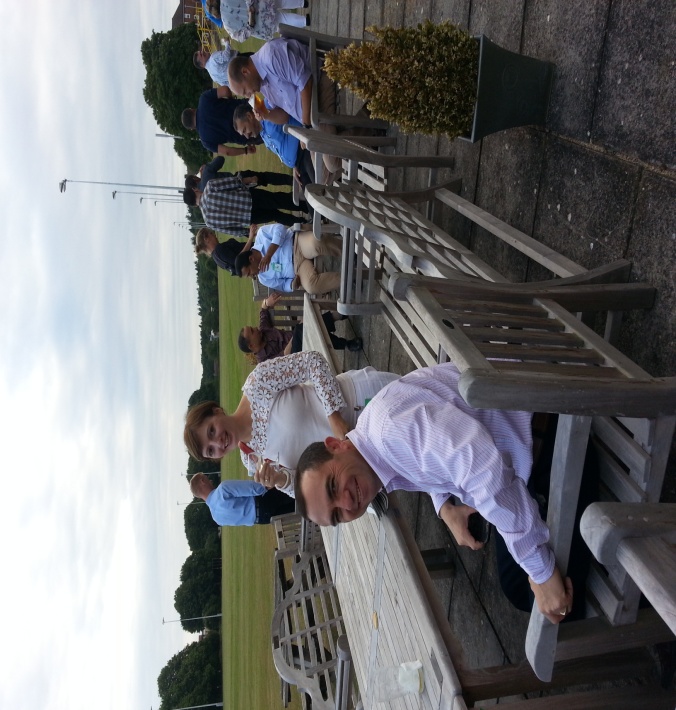 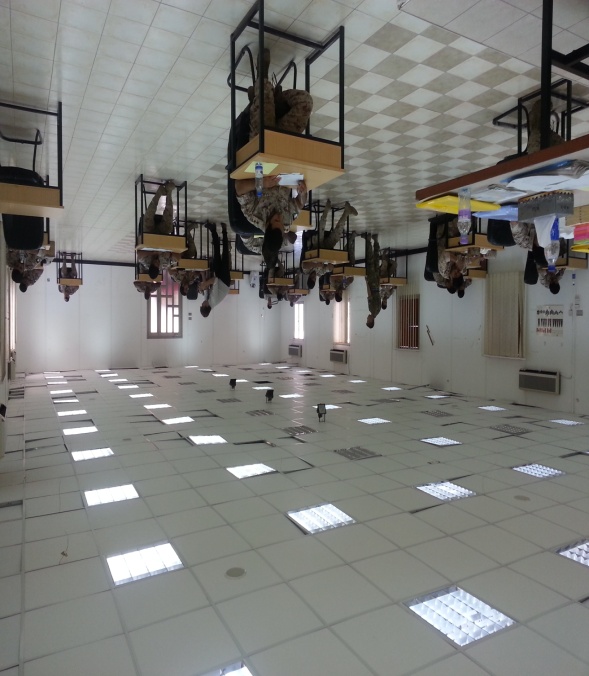 Albania, Bosnia, Colombia, Kosovo, Latvia, Georgia, Azerbaijan, Libya, Morocco,
Mauritania, Sudan, Ethiopia, 
Egypt, UAE, Kuwait, Saudi Arabia, Indonesia, Malaysia, Afghanistan, Czech Republic, Kyrgyzstan, Kazakhstan, Uganda, Brazil, Chile, Mexico, Poland, Armenia, Thailand, China, Japan, Oman, Jordan, Yemen, Montenegro, Finland, Tajikistan, Ukraine, Macedonia, Iraq, Estonia
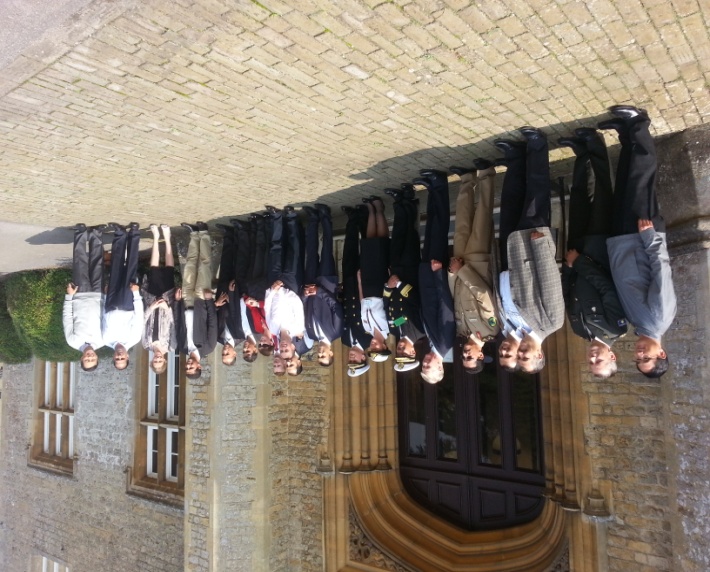 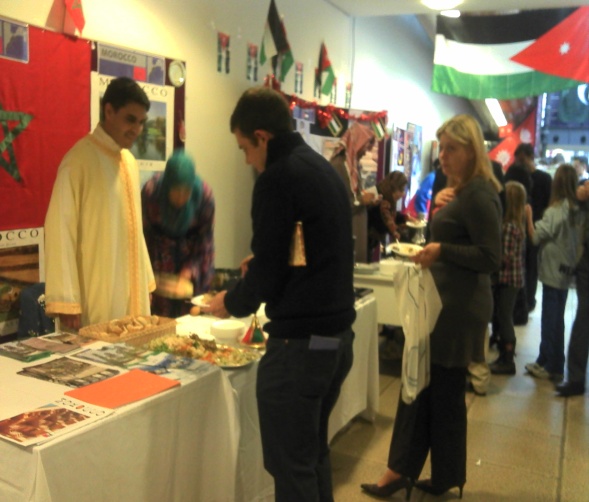 Joint Services Command and Staff College
© Crown Copyright
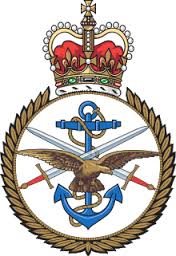 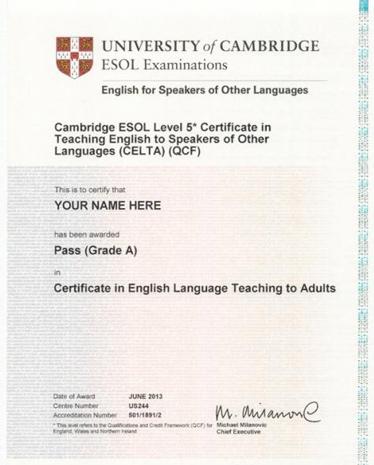 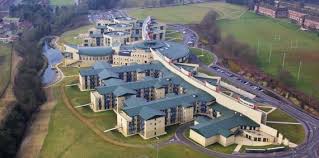 Joint Services Command and Staff College
© Crown Copyright
CELTA – THE HONEST TRUTH
British military personnel and international 
  colleagues train together
 4-week intensive  course
 Written assignments x 4
 Teaching Practice x 6 hours
 Language Analysis
 Methodologies for teaching the skills and 
  systems of English     
 Testing and Assessing
Joint Services Command and Staff College
© Crown Copyright
5
5/2/2015
Why bother?  I’ve Already Got a Teaching Qualification and Quite Enough Work to Do, Thanks Very Much.

 Share practice
 Experience life on a British military base which is the 
  home of the UK MOD’s staff education and training
  courses 
 Teach and socialise with many different nationalities
 Achieve a globally-recognised British English teaching
  qualification
Joint Services Command and Staff College
© Crown Copyright
6
5/2/2015
Thank you for listening!

Please come and talk to me if you would like to know more.

Enjoy the rest of the BILC Conference
Joint Services Command and Staff College
© Crown Copyright
7
5/2/2015